The Apollo 1 Fire
HONR 269i
To the Moon and Back: The Apollo Program
The Path to the Fire
North American’s Apollo proposal included a mixed-gas environment
NASA directed a change to 5psi oxygen for weight and operational reasons

Two approaches to minimizing fire risk:
Eliminate ignition sources
Minimize paths for fire propagation

Preflight tests involve pressurizing spacecraft to check for leaks
In Apollo, a 2 psi overpressure above the normal sea level 14.7 psi was used

This type of test was not recognized as hazardous
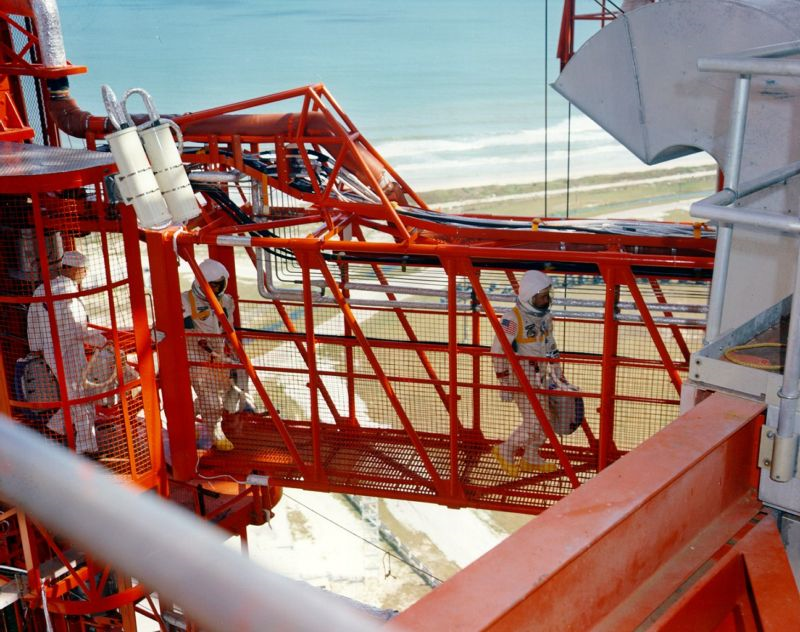 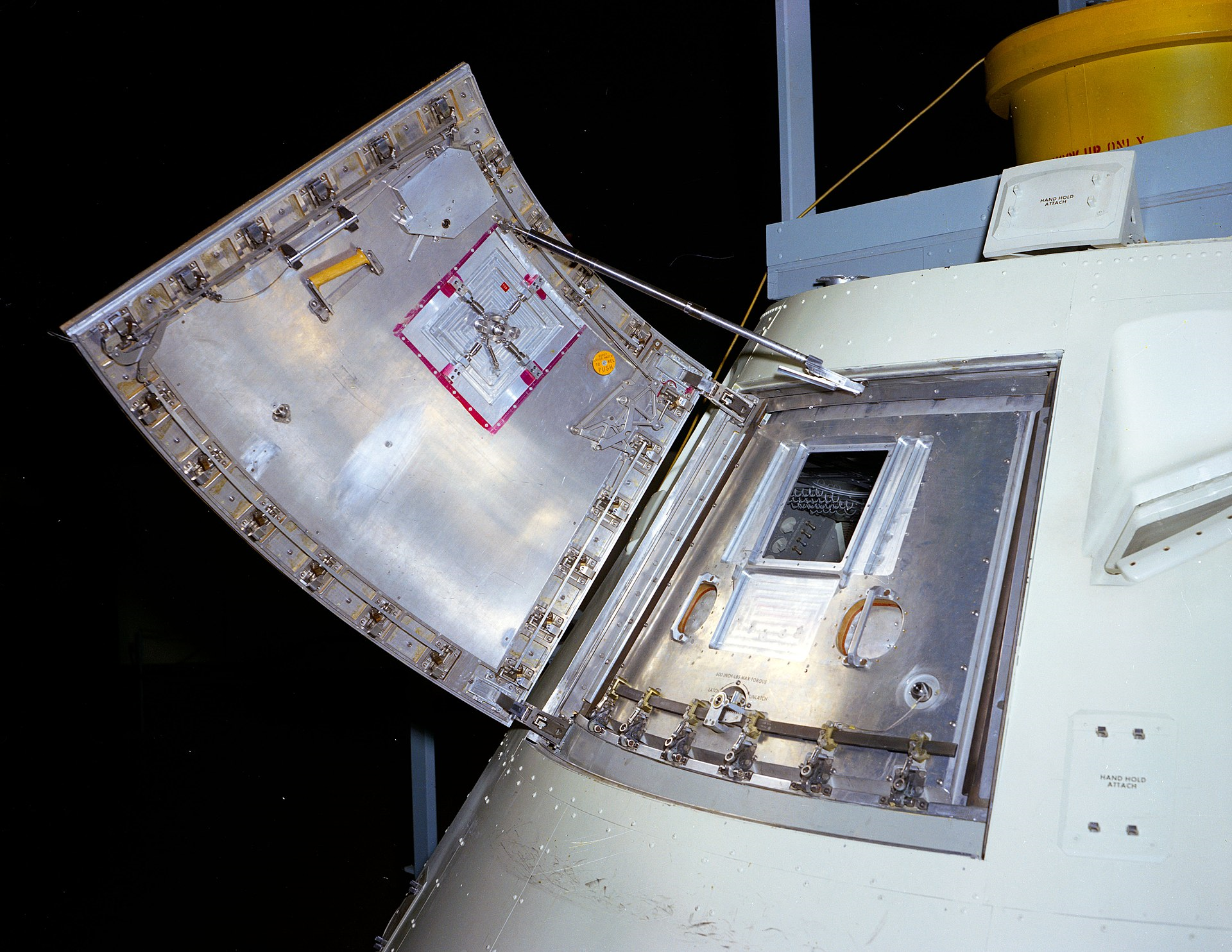 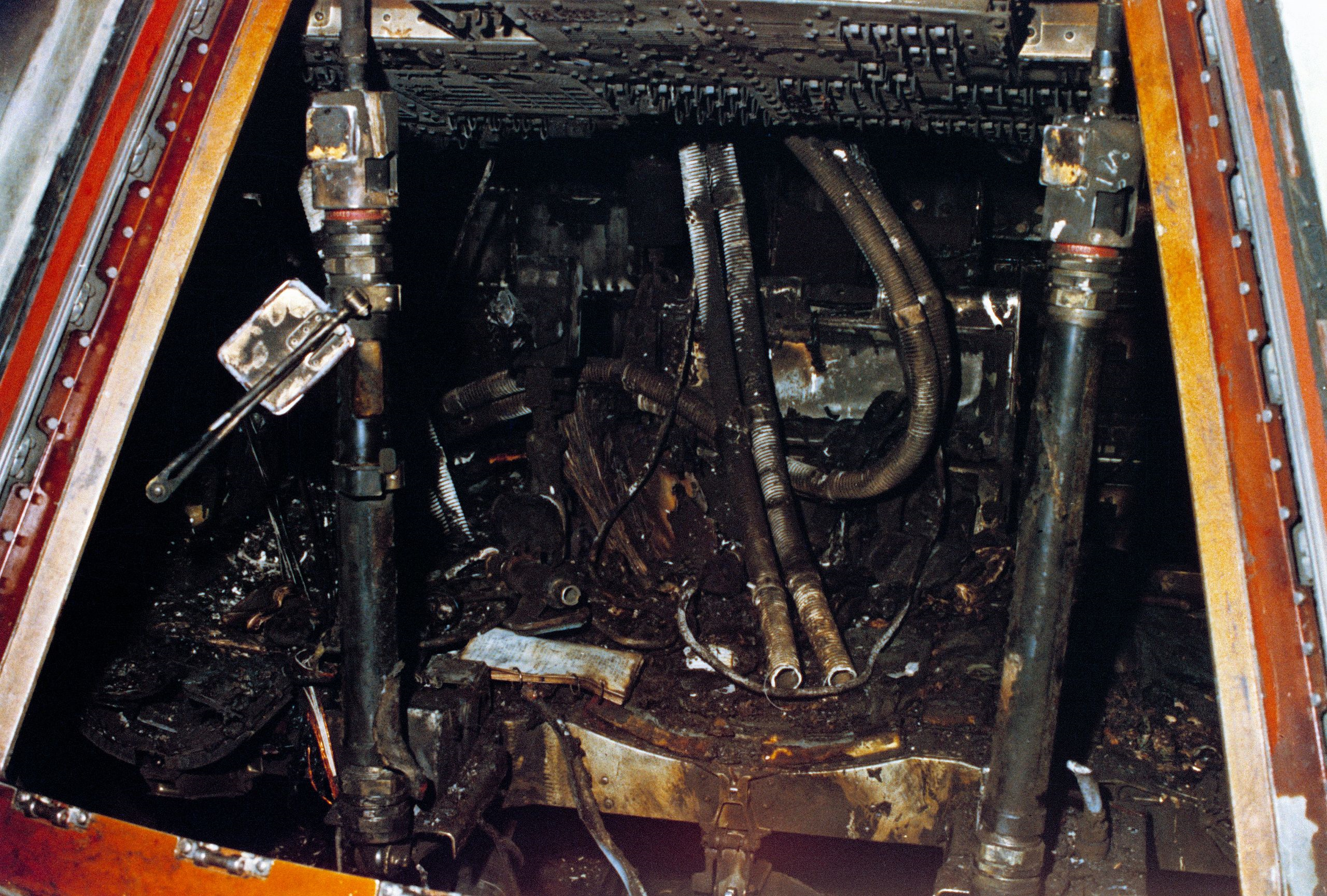 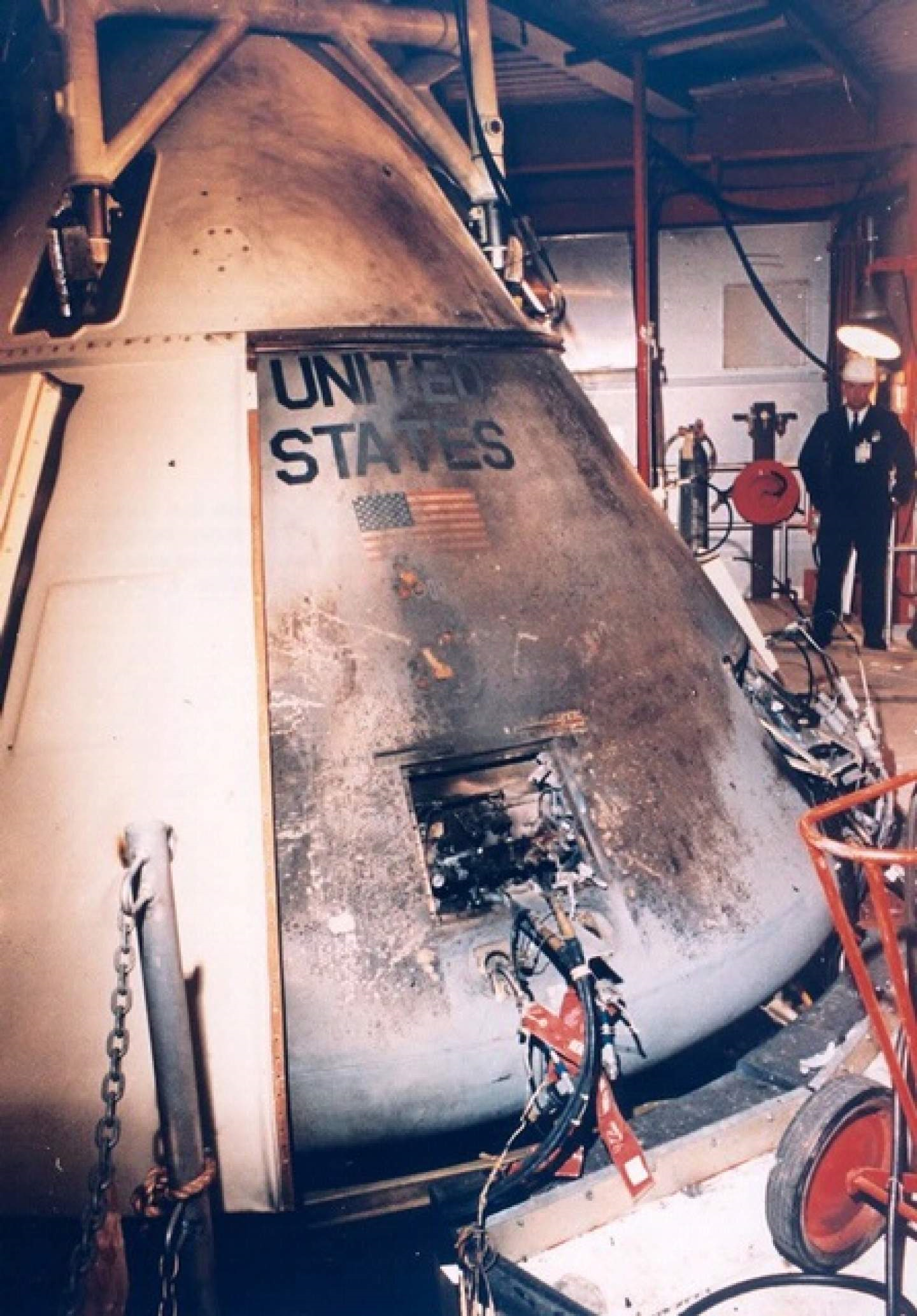 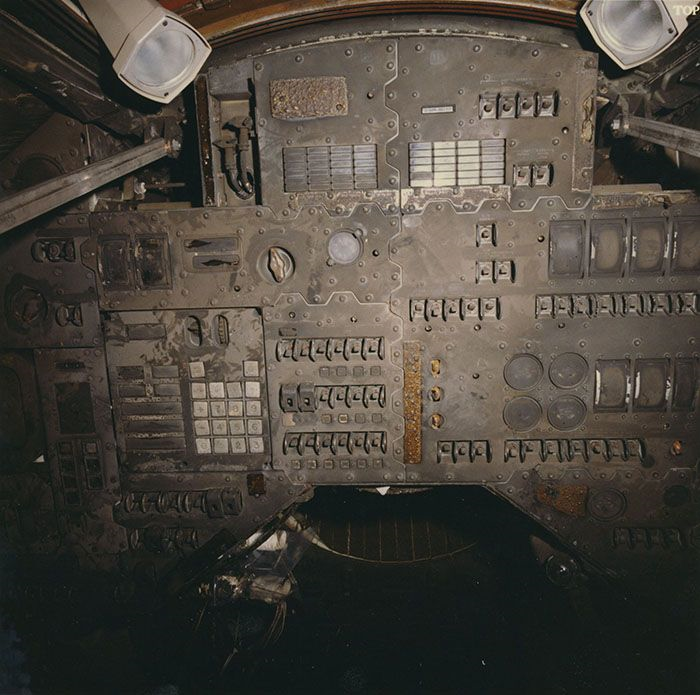 Apollo 204 Review Board
Floyd Thomson, Langley Research Center (Director)
Max Faget, Manned Spacecraft Center (Apollo designer)
Frank Borman, Astronaut (Gemini 7, Apollo 8)
Colonel Charles Strang, US Air Force (Missile and Space Safety Chief)
Barton Geer, Langley Research Center (Flight Vehicles Division)
George White, HQ Apollo Program Office (Apollo Reliability Director)
John Williams, Kennedy Space Center (Spacecraft Operations Director)
George Malley, Lawyer
Robert Van Dolah, Bureau of Mines (fire expert)
Frank Long, Cornell University (Presidential Science Advisory Committee)
George Jeffs, North American Aviation (Chief Engineer)
Spacecraft Design Recommendations
The amount and location of combustible materials in the Command Module must be severely restricted and controlled. 
Studies of the use of a diluent gas be continued with particular reference to assessing the problems of gas detection and control and the risk of additional operations that would be required in the use of a two-gas atmosphere. 
An in-depth review of all elements, components and assemblies of the Environmental Control System be conducted to assure its functional and structural integrity and to minimize its contribution to fire risk. 
Investigation be made of the most effective means of controlling and extinguishing a spacecraft fire. Auxiliary breathing oxygen and crew protection from smoke and toxic fumes be provided. 
Present design of soldered joints in plumbing be modified to increase integrity or the joints be replaced with a more structurally reliable configuration. 
Deleterious effects of coolant leakage and spillage be eliminated.
Testing Recommendations
Full-scale mock-ups in flight configuration be tested to determine the risk of fire.
The fire safety of the reconfigured Command Module be established by full-scale mock-up test. 
Vibration tests be conducted of a flight-configured spacecraft. 
Management continually monitor the safety of all test operations and assure the adequacy of emergency procedures. 
All emergency equipment (breathing apparatus, protective clothing, deluge systems, access arm, etc.) be reviewed for adequacy. 
Personnel training and practice for emergency procedures be given on a regular basis and reviewed prior to the conduct of a hazardous operation. 
The Ground Communication System be improved to assure reliable communications between all test elements as soon as possible and before the next manned flight.
Other Recommendations
That the time required for egress of the crew be reduced and the operations necessary for egress be simplified.
The necessity for electrical connections or disconnections with power on within the crew compartment be eliminated. 
Review of specifications be conducted, 3-dimensional jigs be used in manufacture of wire bundles and rigid inspection at all stages of wiring design, manufacture and installation be enforced. 
Service structures and umbilical towers be modified to facilitate emergency operations.
A detailed design review be conducted on the entire spacecraft communication system.
Every effort must be made to insure the maximum clarification and understanding of the responsibilities of all the organizations involved, the objective being a fully coordinated and efficient program.
Major Changes
Decision not to fly Block I command modules
To allow focus on correcting deficiencies in the Block II command modules 

Comprehensive flammability review to prevent flame propagation
Command module and lunar module

Mixed gas atmosphere before and during launch
60% oxygen, 40% nitrogen (normal air is 78% nitrogen)

New outward-opening hatch
Reduced time to open from 60 seconds to 3 seconds

Congress established the Aerospace Safety Advisory Board
To advise the NASA Administrator on safety
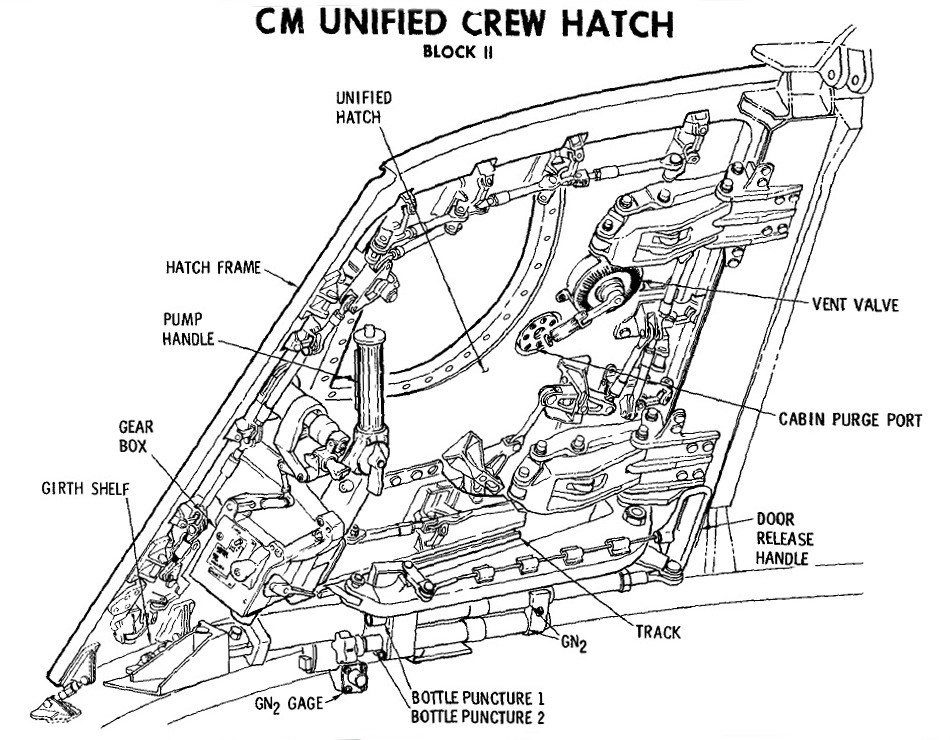 Discussion Groups
Report of the Apollo 204 Review Board
Complete history, timeline and analysis of the accident

Cox
The engineers’ view of the fire

Chaikin
The Astronaut’s view of the fire

FETM episode 2 (“Apollo One”)
A dramatization of the effects of the fire